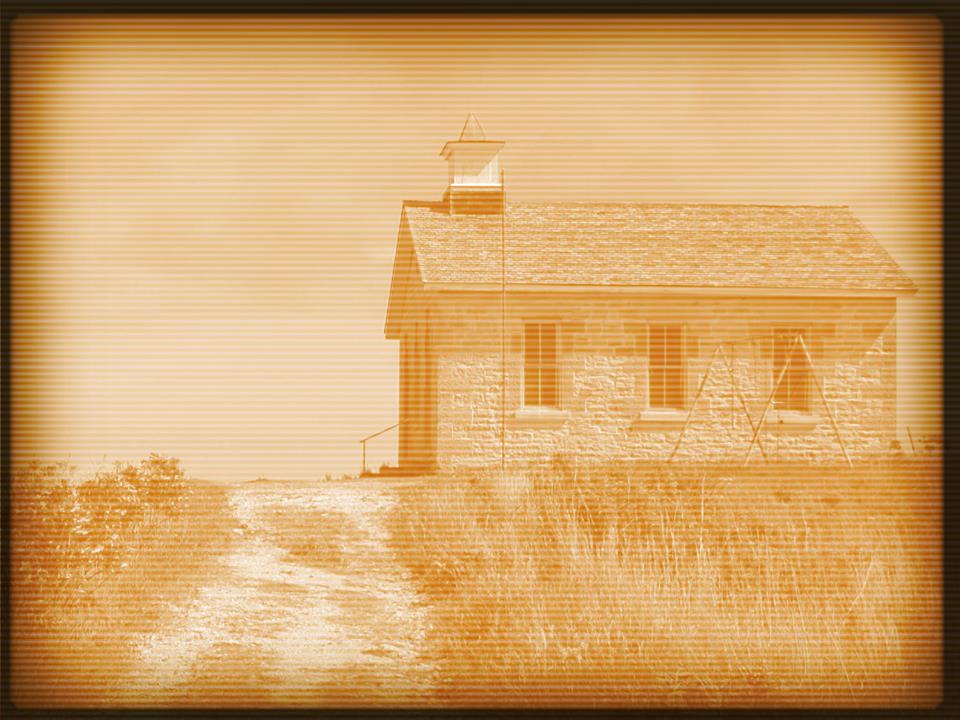 Acts 5:11–14
11 And great fear came upon the whole church and upon all who heard of these things. 12 Now many signs and wonders were regularly done among the people by the hands of the apostles. And they were all together in Solomon’s Portico. 13 None of the rest dared join them, but the people held them in high esteem. 14 And more than ever believers were added to the Lord, multitudes of both men and women,
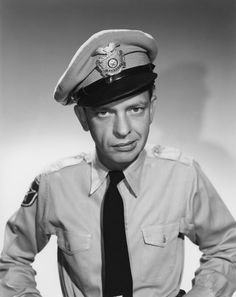 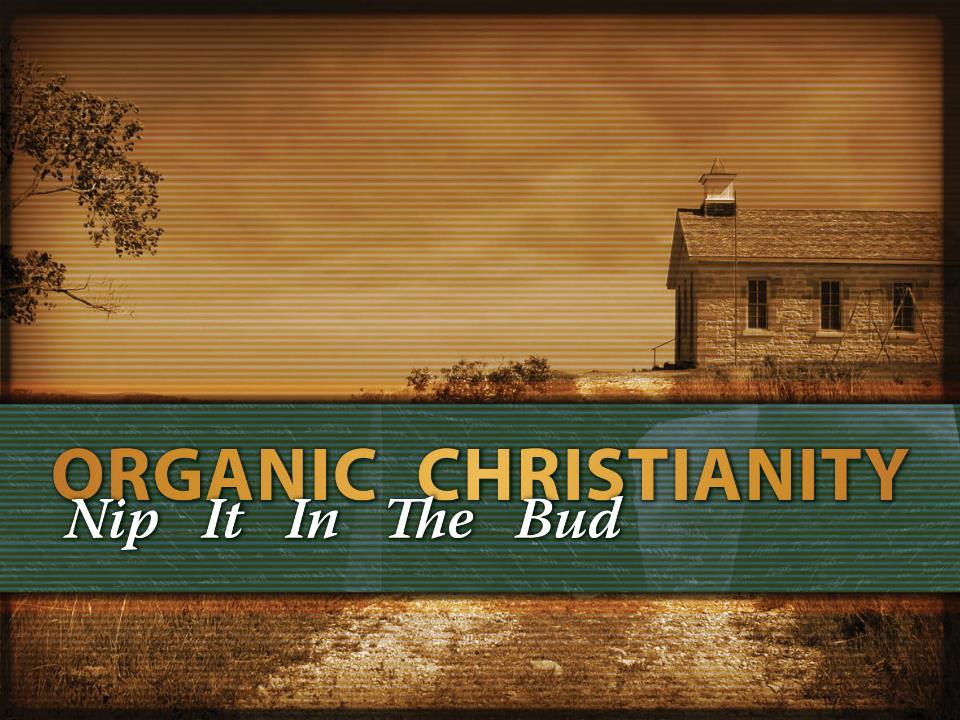 Sin Problems
Ananias and Sapphira
Acts 5:1–14
This is about a relationship with God.
Dealing with the problem of sin produced a stronger church. 
Acts 5:11–14
People Problems
The Greek widows. 
Acts 6:1–7
We need to know how to handle people problems. 
No one was defensive. 
The church grew (Acts 6:7).
Doctrine Problems
Circumcision.
Acts 15:4–35
They debated the issue (vv. 6–7).
They listened to the arguments presented. 
At the end of the discussion, they were united (v. 22).